Havo 4 Lesbrief Vervoer
Hoofdstuk 1 en 2.
Marktaandeel.
Totale opbrengst.								
Totale kosten
afschrijvingskosten.
Totale winst.
Break even.
Marginale opbrengst.
Marginale kosten.
Hoofdstuk 1 en 2.
Marktaandeel.				Afzet van de onderneming/ totale afzet markt * 100%
Totale opbrengst.			Prijs * afzet					
Totale kosten				Totale variabele kosten + totale constante kosten.
Afschrijvingskosten			Kosten die je maakt om machine te vervangen.
Totale winst.					Totale opbrengst – totale kosten	
Break even.					Zowel geen winst als verlies
Break even omzet			de omzet waarbij je geen winst of verlies maakt.
Break even afzet				de afzet waarbij je geen winst of verlies maakt.
Marginale opbrengst.			Opbrengst van 1 extra product.
Marginale kosten.			Kosten van 1 extra product.
programma
2.4 marginale opbrengst en marginale kosten.
Winst berekenen/maximale winst berekenen.
Wederom:
Lastige sommetjes doen we stapsgewijs.
Prijsbepalen.
We gaan toetreden tot een nieuwe markt. Waar moeten we rekening mee houden?
Wanneer maken we geen verlies meer?
Dit was bij het break-even punt.
Het break-even punt is afhankelijk hoeveel stukjes je verkoopt, en welke prijs je ze verkoopt.
Namelijk: hoe duurder je de fietsen verkoopt, hoe minder je ervan hoeft te verkopen voordat je geen verlies meer maakt.
Wel heel belangrijk! Hoe duurder je de fietsen verkoopt, hoe minder fietsen je ook zal verkopen.
Dus juiste balans vinden tussen de prijs en de afzet.
Wat zien we?
Stel je verkoopt fietsen voor 2.250.
Het maken van deze fiets kost 1.850.
Bij hoeveel fietsen is je winst maximaal?
Als je zoveel mogelijk producten verkoopt, tenslotte elk extra product levert 400 extra winst op (2.250 – 1.850)
Cq je verdiend nu altijd meer per fiets dan dat het kost.
Je gaat dus net zoveel produceren als je productiecapaciteit.
In formule vorm zou TO eruit zien als : P * Q, dus 2250q
TK ziet eruit als TCK + TVK = TCK + 1850q. (TCK weten we niet).
Maar nu?
Stel dat je nog steeds je fietsen verkoopt voor 2.250. 
Alleen nu nemen de variabele kosten per fiets toe naarmate je meer fietsen gaat maken?
Stel een extra fiets maken kost 2000 euro, gaan we die fietsen maken?
Stel een extra fiets maken kost 2200 euro, gaan we die maken?
Stel een extra fiets maken kost 2251 euro, gaan we die maken?
Zolang de kosten extra fiets lager zijn dan de prijs van een extra fiets blijven we fietsen verkopen, zodra de kosten hoger worden stoppen we.
De kosten extra fiets noemen we MK, de opbrengst extra fietsen noemen we MO.
Stel elke extra fiets kost 2000, hoe ziet onze kosten functie eruit?
TK = TCK + TVK.
TK = TCK + 2000q.
Stel elke extra fiets kost 2200, hoe ziet onze kosten functie eruit.
TK = TCK + TVK 
TK = TCK + 2200q.
Samen naar tabel 2.6 kijken.
We gaan samen even naar tabel 2.6 kijken voordat we sommetjes gaan maken.
In tabel 2.6 is zichtbaar dat, de eerste 2000 fietsen kosten 1850 variabele kosten per fiets.
Alle fietsen die ik maak tussen de 2001 en 2500 stuks kosten 1900 variabele kosten per fiets.
Alle fietsen die ik maak tussen de 2501 en 3000 stuks, kosten 1950 variabele kosten per fiets.
Alle fietsen die ik maak tussen de 3001 en 3500 stuks kosten 2200 variabele kosten per fiets.
Alle fietsen tussen de 3501 stuks kosten 2400 variabele kosten per fiets.
Zelfstandig maken opdracht 2.16 t/m 2.18
Lees de tekst om en rond de opdrachten en maak opdrachten 2.16 t/m 2.18
Eerder klaar
Zelfstandig verder met opgaves hoofdstuk 2.
12 minuten de tijd.
Kom je er niet uit? Vraag je buurmens of docent.
10
11
12
9
8
5
6
7
4
3
1
2
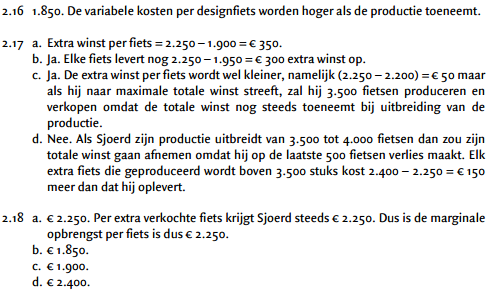 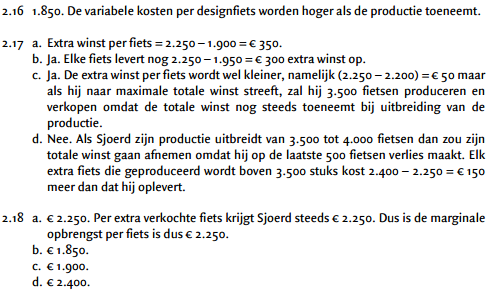 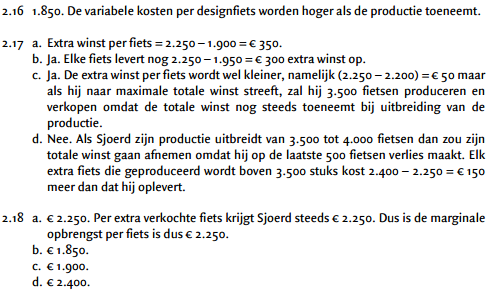 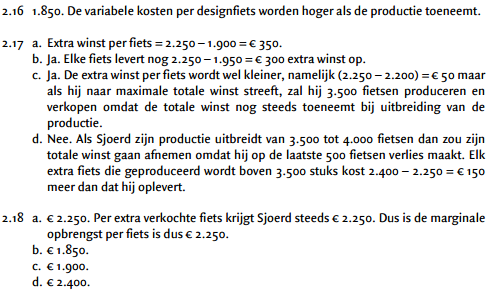 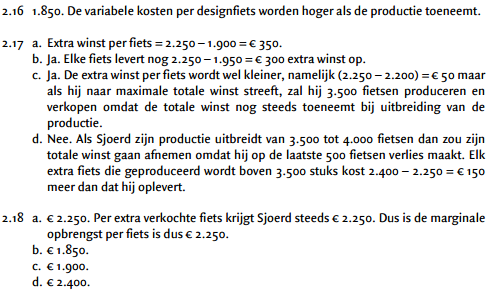 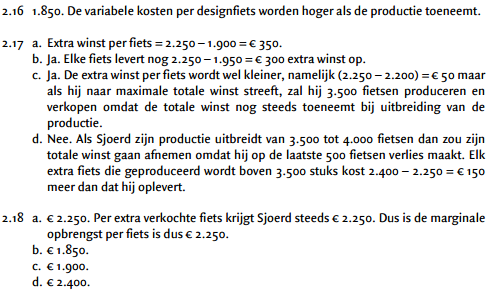 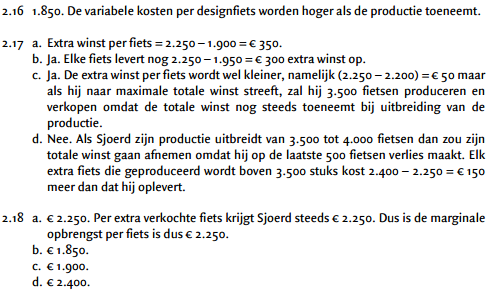 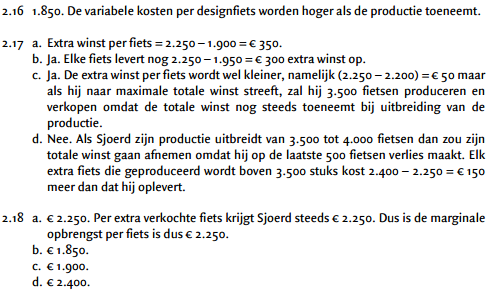 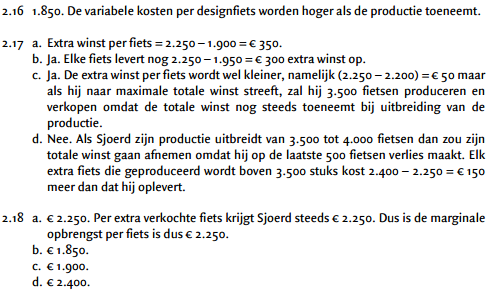 Wat hebben we gezien?
Zodra de marginale kosten > de marginale opbrengst
Bijvoorbeeld wanneer hij ipv 3.500, 3.501 producten gaat verkopen.
Dan levert hem dit extra op: 2.250
Het kost hem extra: 2.400
Cq op dit extra verkochten product maakt hij verlies.
Als hij dus maximale winst nastreeft zal hij dit product niet verkopen.
Maximale winst.
We weten dus dat we maximale winst hebben wanneer MO = MK. 
Want als MO > MK gaan we extra producten verkopen (Prijs 500, kosten 450, extra product levert 50 extra winst op)
 wanneer MK > MO gaan we deze producten niet meer verkopen (prijs 500, kosten 550, extra product verlaagd de winst met 50).
belangrijk!! We weten alleen maar de hoeveelheid producten die we gaan verkopen bij MO = MK. Alleen de Q.
Deze moeten we gebruiken om de TO en TK te berekenen (totale omzet en totale kosten).
MO = MK = maximale winst.
Weten we nu al hoe groot deze winst is?
nee!
We weten nu alleen bij welke afzet (bij welke Q) je winst maximaal is.
Je moet nu nog steeds de totale opbrengst en totale kosten berekenen en van elkaar aftrekken.
TO = P * Q of GO * Q
TK = TCK + TVK of GTK * Q
Zelfstandig maken opdracht 2.19 t/m 2.20
Lees de tekst om en rond de opdrachten en maak opdrachten 2.19 en 2.20
Eerder klaar (mogelijk stapsgewijs).
Zelfstandig verder met opgaves hoofdstuk 2.
10 minuten de tijd.
Kom je er niet uit? Vraag je groepje, kom je er met je groepje niet uit? Vraag de docent.
10
9
8
5
6
7
4
3
1
2
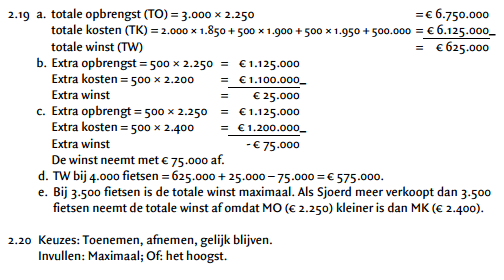 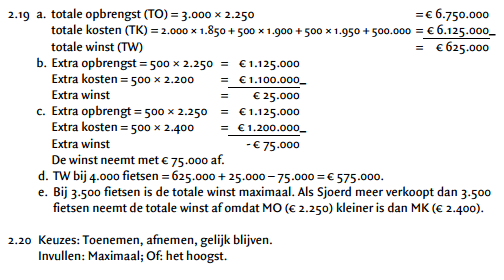 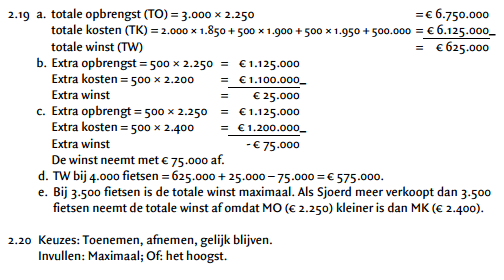 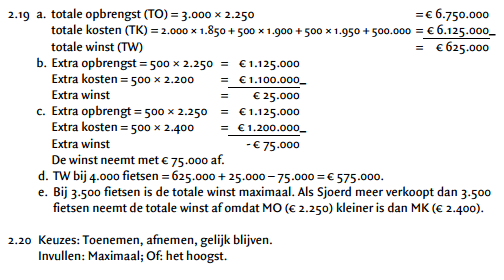 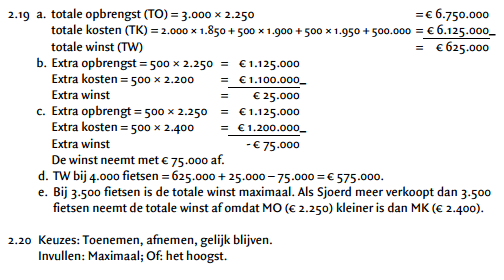 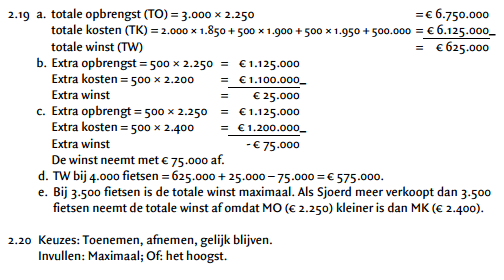 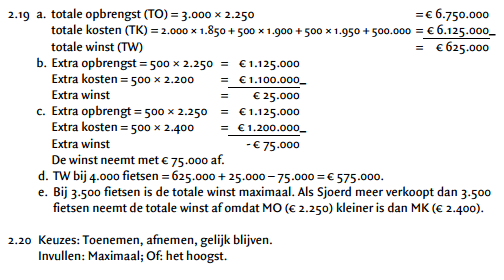 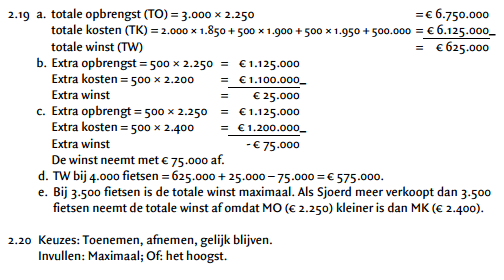 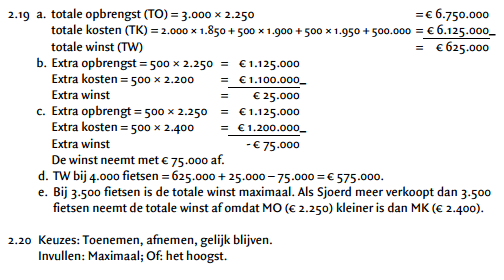 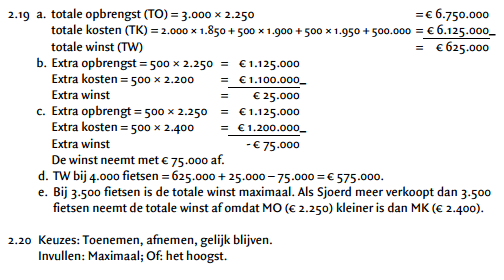 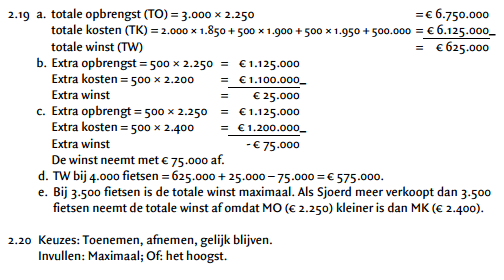 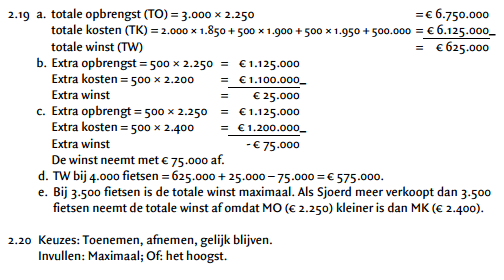 Om dus te bepalen wanneer je maximale winst hebt.
Moet je MO = MK,
Tenslotte dan levert een extra product net zoveel op als dat deze kost
Alle producten die je hierna verkoopt zal MO < MK en zullen extra producten je totale winst doen verkleiner.
MO = MK = maximale winst.
Weten we nu al hoe groot deze winst is?
nee!
We weten nu alleen bij welke afzet (bij welke Q) je winst maximaal is.
Je moet nu nog steeds de totale opbrengst en totale kosten berekenen en van elkaar aftrekken.
TO = P * Q of GO * Q
TK = TCK + TVK of GTK * Q